My Poster is Better: The revolution transforming academic poster design
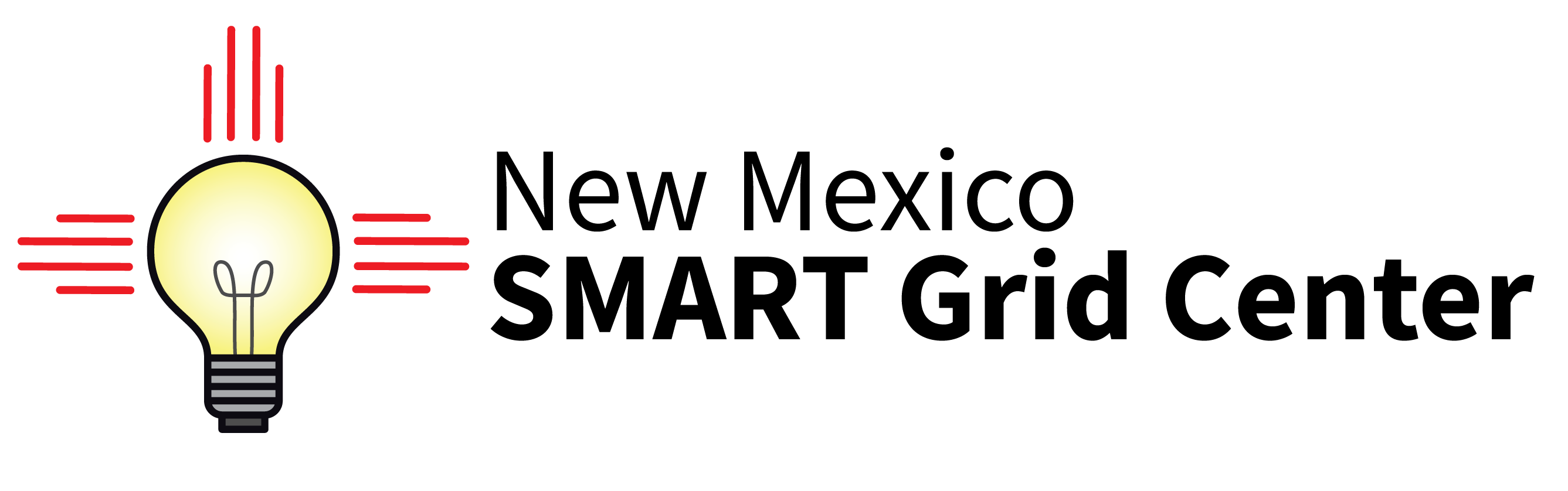 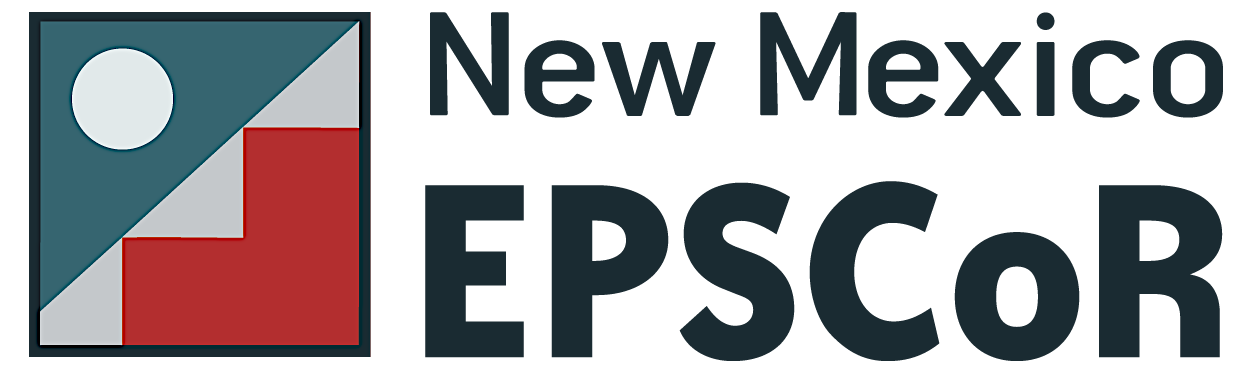 F. LastName, Organization or School; F. LastName, Organization or School
Introduction
Put a catchy version of your research question here.
Conclusions
Tie your results and your data back to your introduction and purpose. Here you should restate any pitfalls in your research. If you don’t have any results or viable data, use the conclusion to briefly explain why. Bullets not recommended in this section
Give a brief introduction or background of your research here. You can also talk about the purpose of your poster here as well.

Use a serif font for the body and a sans serif font for the title. Serif fonts are easier to read when small.
If you have just one or two simple graphics, viewers will be drawn to explore them. If you have too many or they are too complicated, visitors will be repelled.
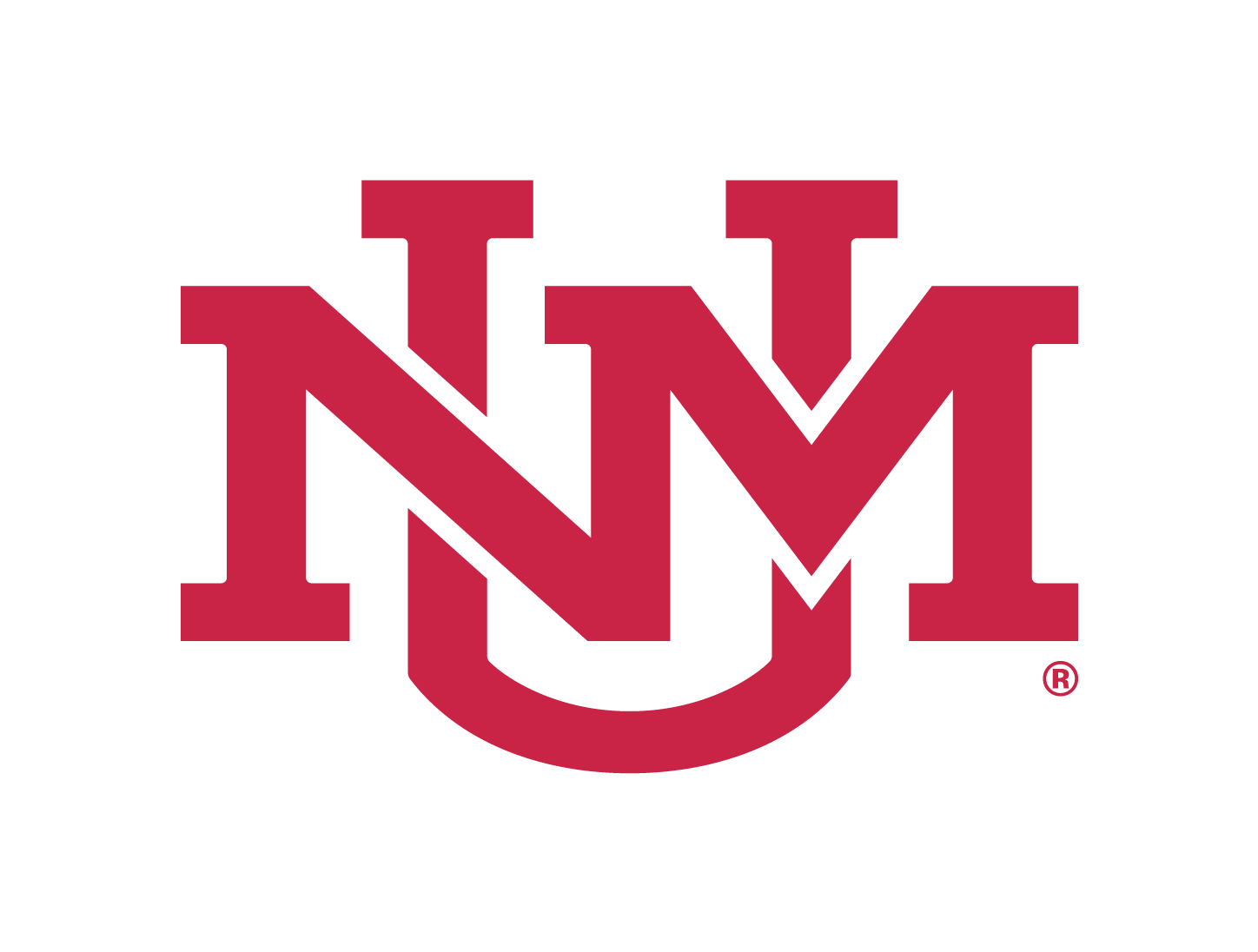 Future Activities
Methodology & Approach
If your research project is ongoing or you intend to add to your results, explain here what you intend to do in the future. 
       
This is another good place for bullets
Use only 3-4 bullets in this section

Don’t use punctuation at the end of your bullets
Talk about your methods and materials here, or use this space to instead talk about how you went about your research and what you used including instrumentation, step-by-step methods, and locations. 

You can also use bullet points in this space to highlight important items
Make sure you don’t use too many bullets, and keep your spacing large to make the bullets easier to read

Don’t use bullets in every section
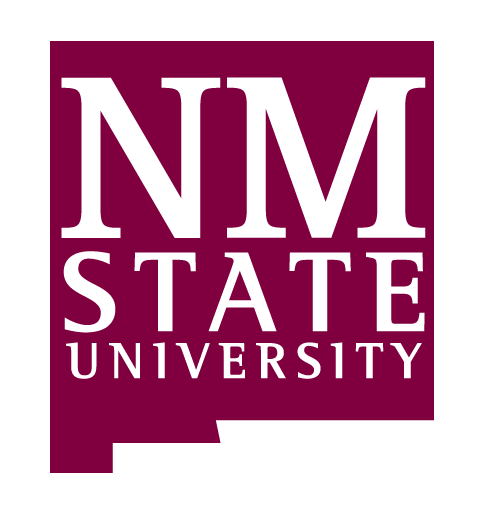 You can also write one caption for several pictures if the pictures are closely related. This can sometimes save space, but make sure it is still font size 30 or above.
Results
Discuss the results (NOT YOUR CONCLUSIONS) of your research & data here. Remember, in an academic poster, the priority is to be clear, concise and professional. Talk about your important findings and interesting discoveries, but don’t use this section to tie it in to your introduction.
Acknowledgements
You should list acknowledgements here. Be brief. If your work was funded by a grant it should be mentioned here.
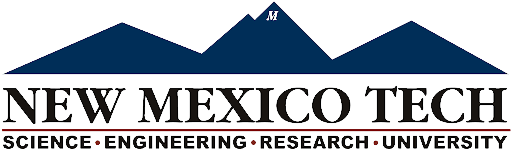 Ideally you want to use a eye-catching highlight or pleasing graph/image in the top portion of this column.

Try to use color only in this column and associate it with the most important information.
This work is funded by the National Science Foundation (NSF) award #OIA-1757207. Any opinions, findings, and conclusions or recommendations expressed in this material are those of the author(s) and do not necessarily reflect the views of the National Science Foundation.